VMOSA: Developing Strategicand Action Plans
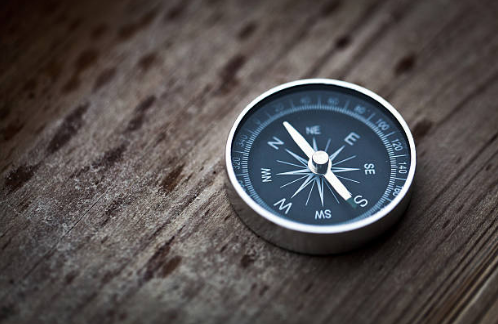 Community Tool Box
University of Kansas Center for Community Health and Development
Overview of Strategic Planning: VMOSA
Vision – the dream
Mission – what and why
Objectives – how much of what by when
Strategies – how
Action Plans – what changes will be sought; who will do what by when
Small Group Breakout Sessions
Expectations
Process
Outcomes

Small group format
Review of Handouts
Brainstorming and consensus building
Vision Statement
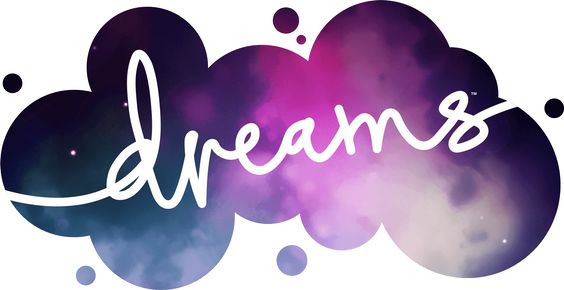 [Speaker Notes: A vision statement describes the ideal of what conditions would look like if the problem or issue you are focused on was perfectly addressed. 

Vision statements are important because they help bind people to a common purpose. They are often inspirational statements that provide hope for a better future and are easily communicated and understood despite interest or knowledge of an issue. Most importantly, they provide a base for developing the other aspects of the VMOSA approach

They are very brief statement, often two words, but could be more and they are easy to communicate, like phrases you could incorporate on a t-shirt or alongside a logo. 

Examples

Instructions
So let’s start by taking about 20 minutes to consider what a vision statement might look like for your group.
start by taking a few minutes to individually write down a few brief statements in the post cards on the table and then take turns sharing them with the small group. One person record the different ideas. Once you’ve talked about them as a group, start building some consensus around which statement or combination of statements produced would be best representative of what you hope to achieve in this area. You can use the questions on step number 3 to help make that decision. 

Then record your decision.]
Establishing a Mission
“Our mission is to ___________(essential why) through/by ____________________ (essential what).
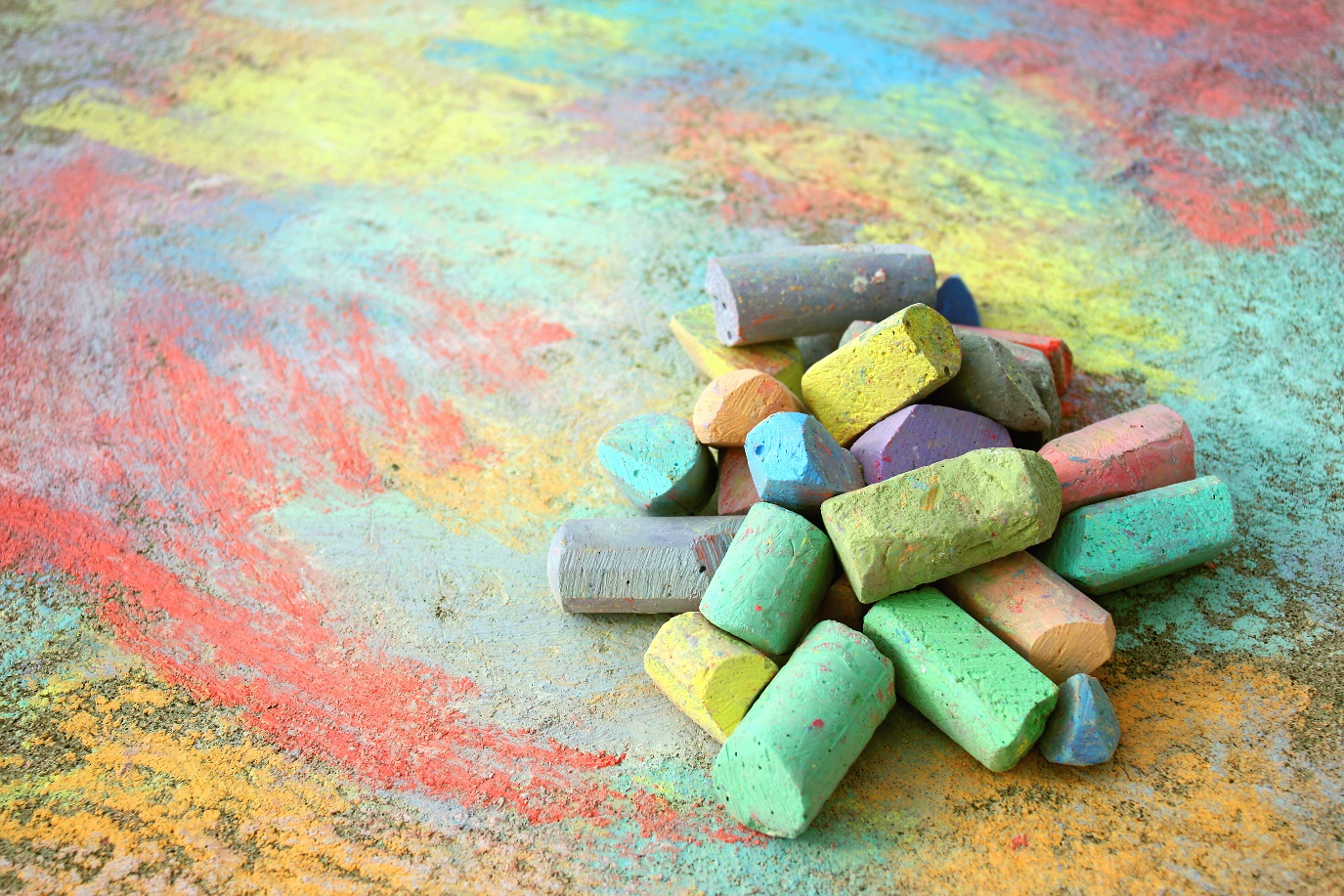 [Speaker Notes: A mission statement essentially describes what the group is going to go and why they are going do it. 
What the group does (the essential “what)
Core functions (e.g., research, policy advocacy)
Programs and activities (e.g., training, mentoring)
Why it exists (the essential “why”)
Vision statement (e.g., healthy children)

Mission statements are important because they help succinctly explain your goals to others. A few guidelines for creating mission statement include:

Clear—about the essential what and why
Concise—often one sentence
Outcome oriented- in that they explain the fundamental outcomes your organization is working to acheive
Inclusive—open to multiple approaches and different means of intervention

Examples from handout

Instructions]
Objectives
“By (date), __________ will (be completed/increase/decrease) by _________(how much).”
[Speaker Notes: Objectives
How much of what you hope to accomplish by when:
Why state the objectives?
Serve as a marker of accomplishments & provide  benchmarks for accountability
Help prioritize goals and activities
Reemphasize your mission throughout change and growth
Three types and examples
Process
Behavior (behavioral objectives)
Outcomes (population-level objectives)

Good criteria to consider when creating objectives is to determine if they fit the SMART+C criteria

Comprehensive strategic plans typically contain all three types of objectives, but for this workshop developing one or two of one type of objective that’s relevant for you is fine.

Instructions]
Strategy
[Speaker Notes: Strategies- How things will be accomplished and broadly address the question of “how do we get there from here?”
Good strategies
Focus efforts
Take advantage of resources and opportunities
Respond effectively to resistance and barriers
Make more efficient use of time, energy, and resources
Have a greater chance of accomplishing the mission

Some things to consider when developing strategies, along with having your objective in mind, it’s important to consider what risk or protective factors contribute to the problem and develop strategies that target those factors. For example, a risk factor may be a general lack of knowledge in the community about the problem so a strategy might involve education about the issue. Access to a service or help might be factor contributing the to the problem sothe the strategy would focus on ways to increase access. 

You’d also want to consider who the targets of change for any particular strategy might, so who is the strategy focused on and “agents of change” or who needs to be involved to implement the strategy. 

Examples—Questions

Instructions- start by thinking about what risk and protective factors are related to the problem your aiming to address with your goals and objectives and who the change agents and targets of change might be—use the worksheet to either jot down ideas either individually or as a group. Spend about 15 minutes doing this

Then generate one or two strategies that align…spend about 15 minutes generating strategies and then take 5 minutes to come to consensus around 1 or 2.]
Review and Reflection from Day 1
Review 
Progress made thus far
What we hope to leave with today
Considerations for carrying the work forward
[Speaker Notes: Review: 

Ask groups to report out their progress
Questions or comments from yesterday’s work?
Leave with a few concrete next steps and continue to work on what you started here, 

build consensus with the broader coalition around these activities and continue to build out the objectives, strategies, action steps
Use the plan to communicate your initiative’s purpose
Utilize your plans in ongoing evaluation and organizational development
Review plans to identify additional partners
Review plans at regular intervals]
Elements of an Action Plan
Community changes to be sought 
Action steps: who will do what by when?
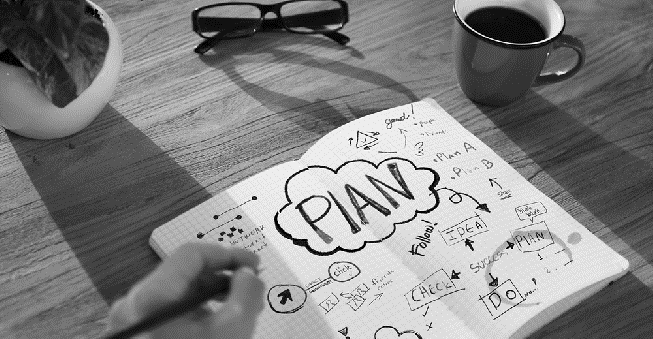 [Speaker Notes: Action plan—describes the way your group will use its strategies to meets its objectives

It includes: Community changes to be sought 
What specific community and system changes (interventions) will be sought or implemented? (i.e., new or modified programs, policies, and practices)
Action Steps 
Who will do what by when to bring the changes about?

Action plans are important because they
Ensure that you don’t overlook details
Help you understand the feasibility of changes
Enhance efficiency
Provide accountability

When creating a plan with action steps for each change sought, describe:
What specific change or aspect of the intervention will occur
Who will carry it out
When it will be completed or its duration
Resources (money and staff) needed
Communication:  who should know what

Example]